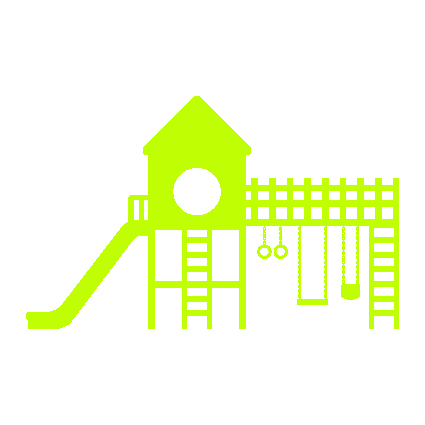 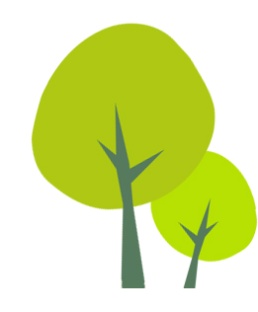 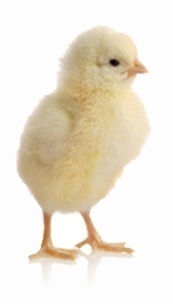 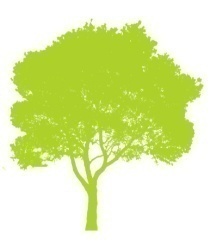 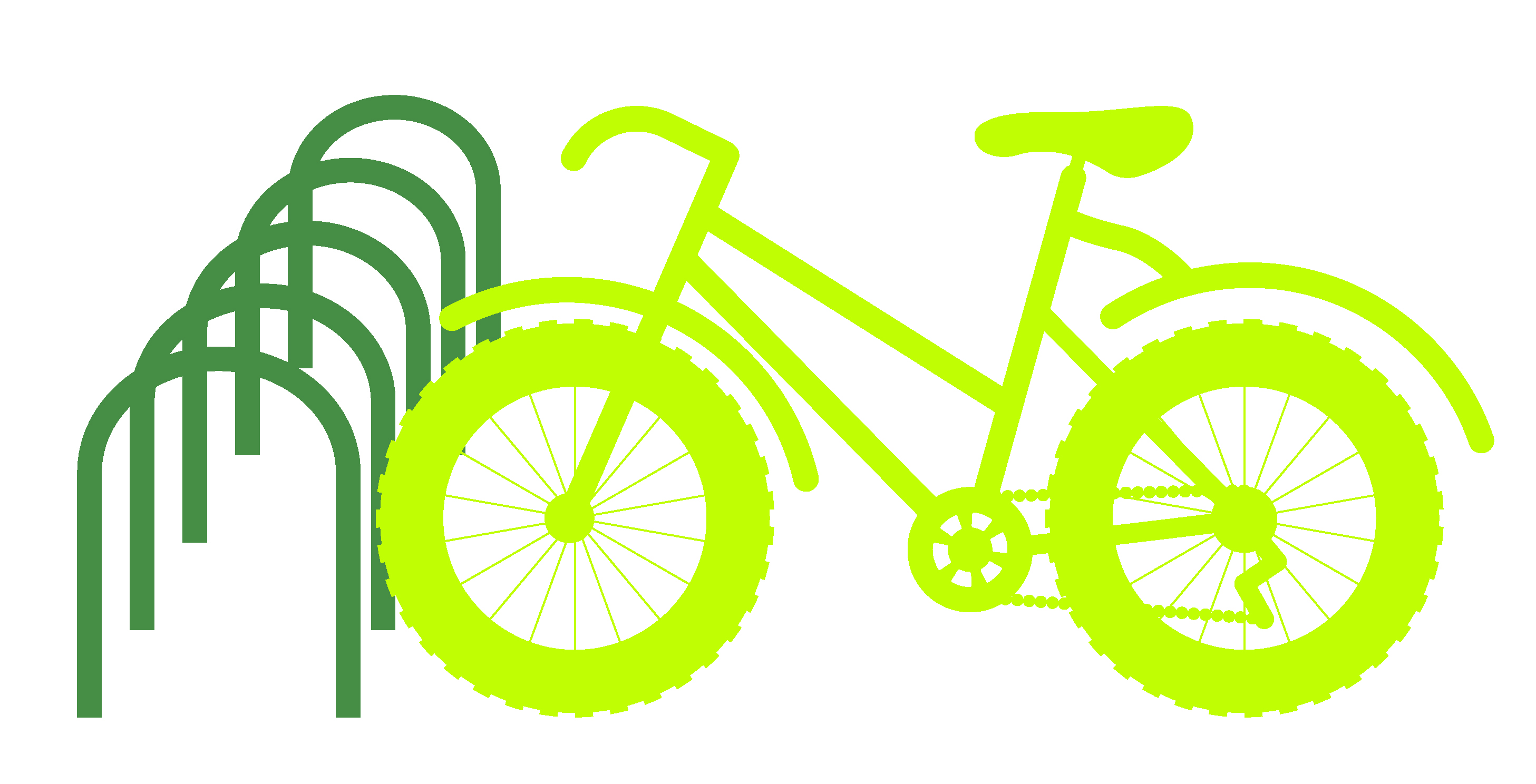 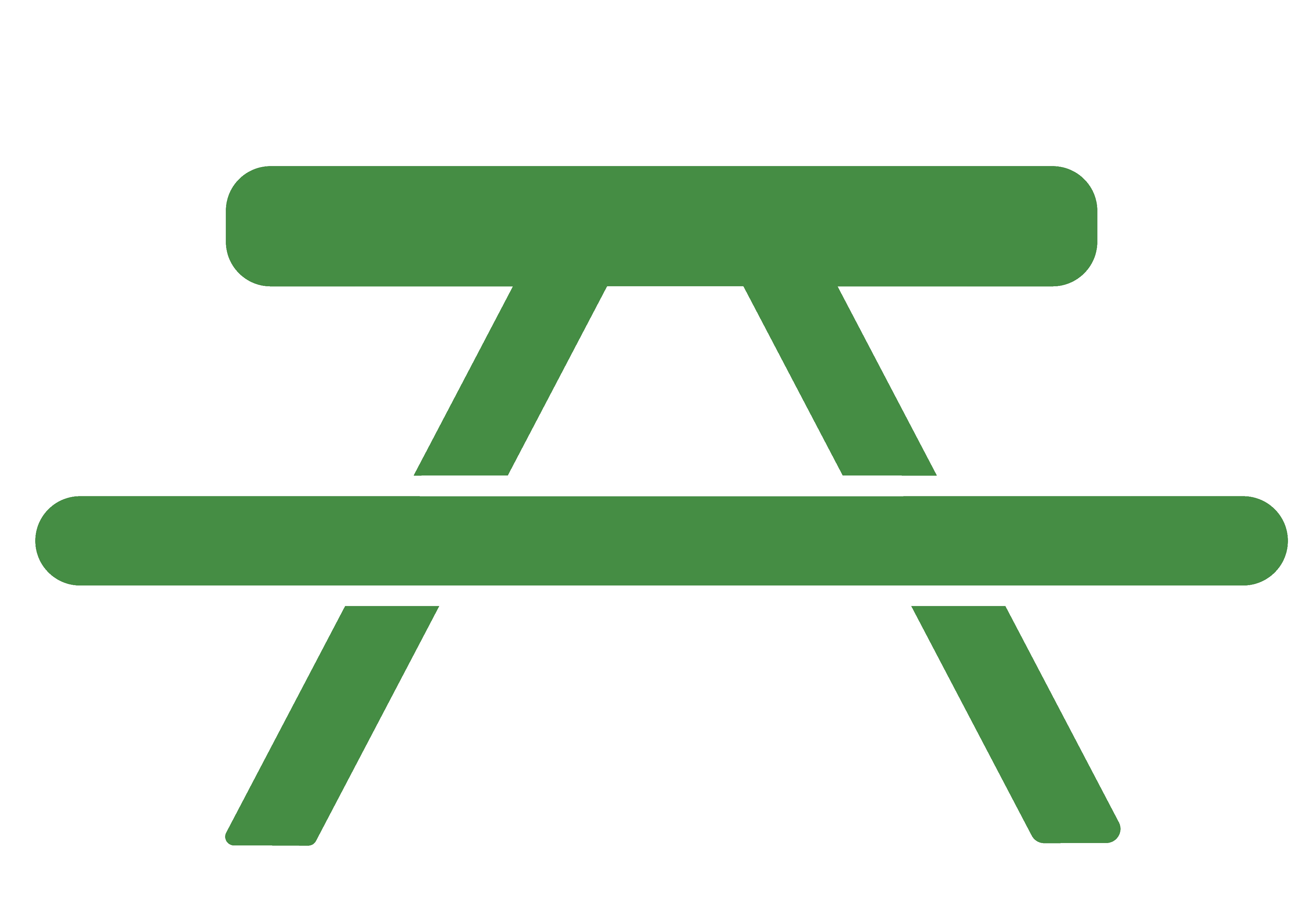 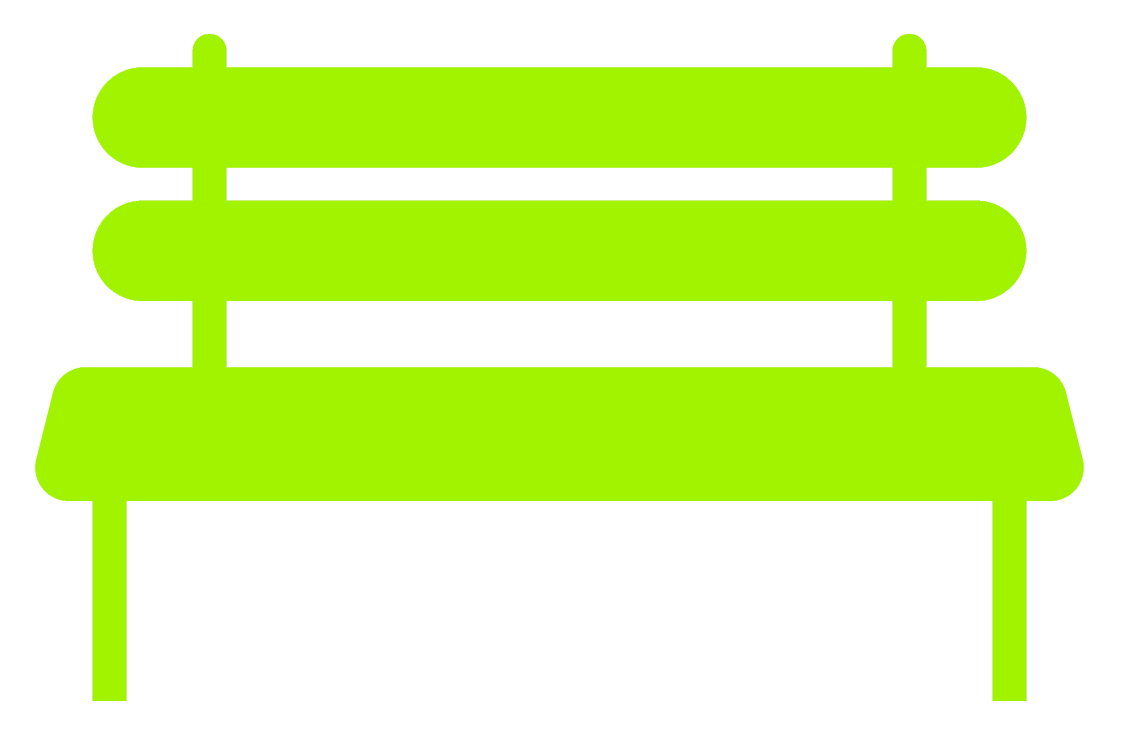 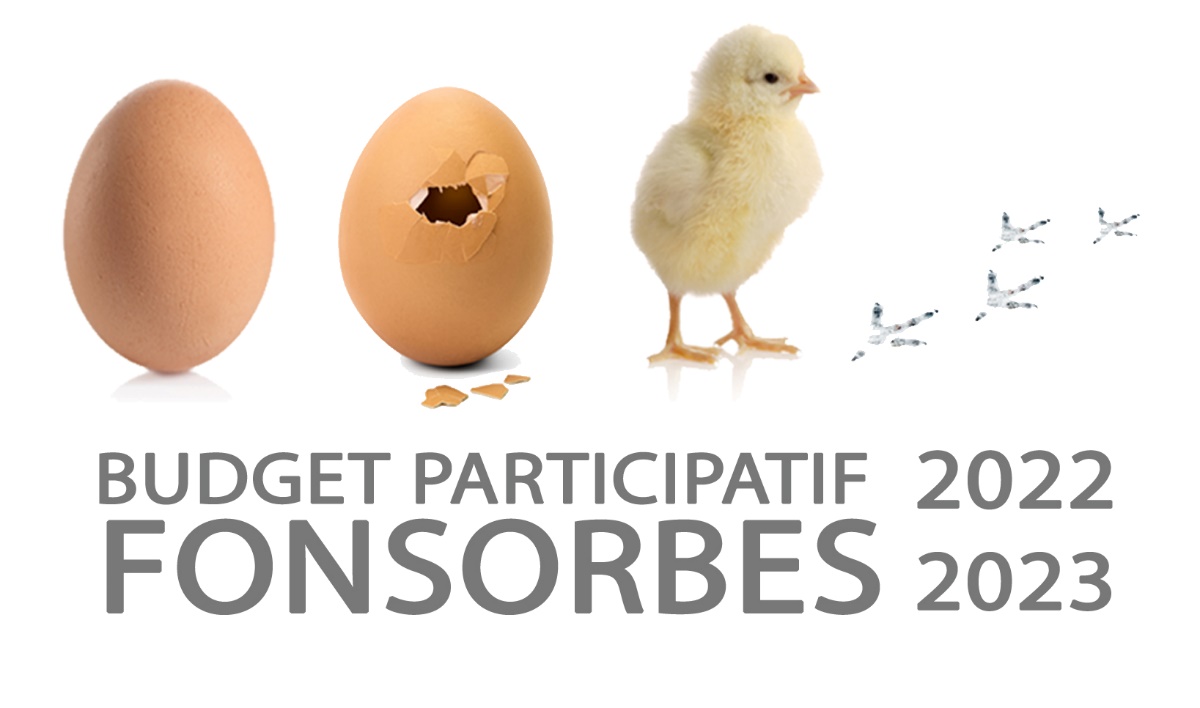 Pumptrack
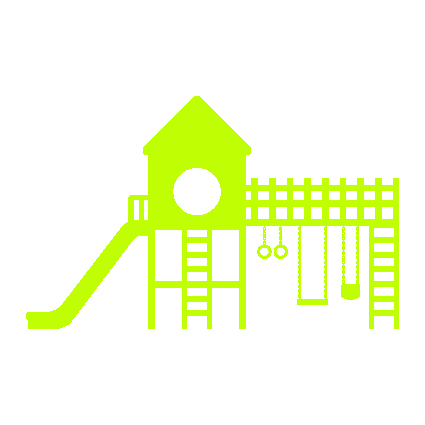 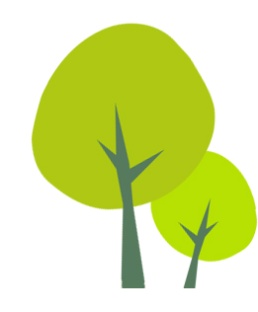 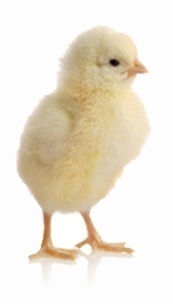 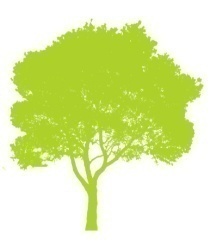 PLAN
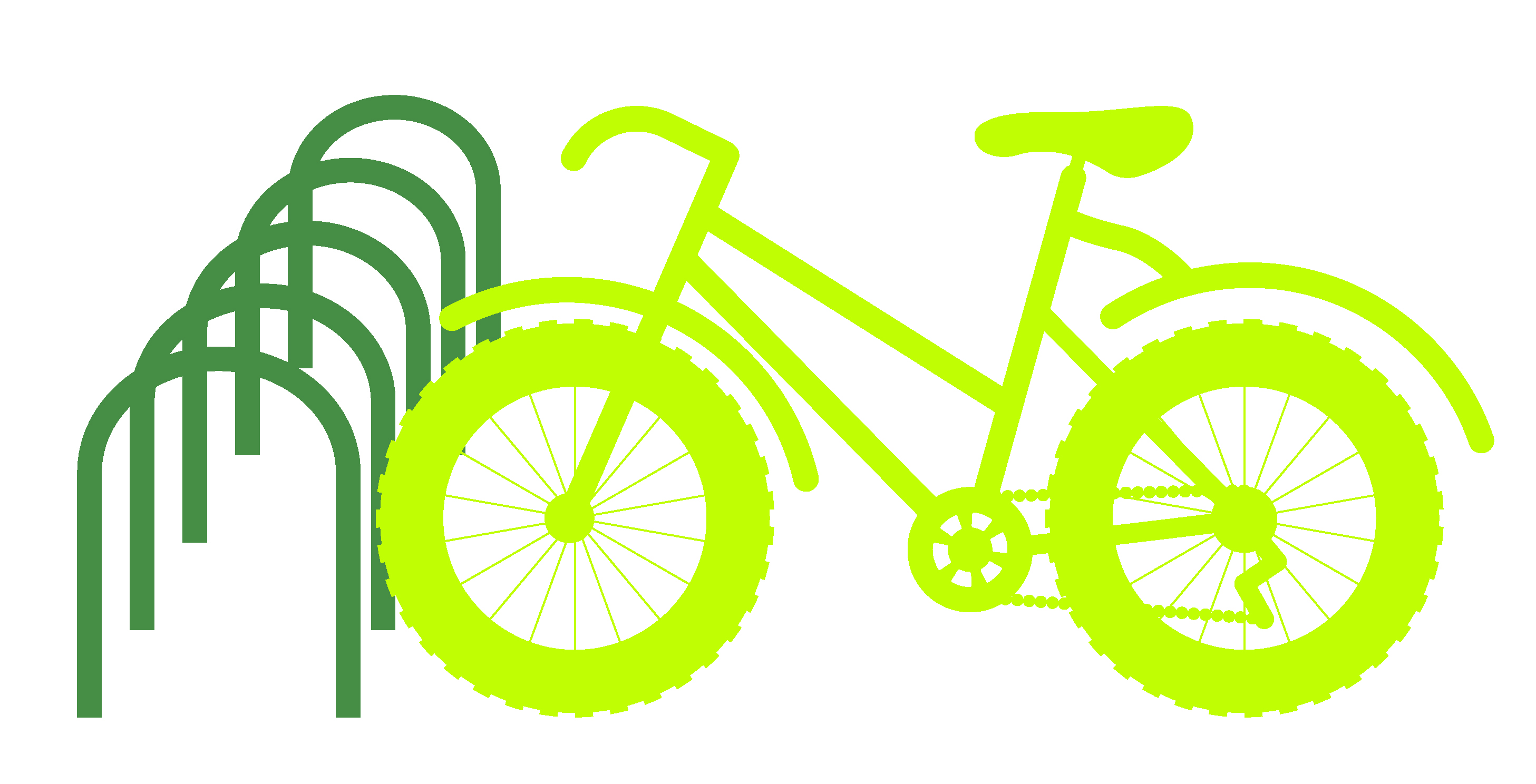 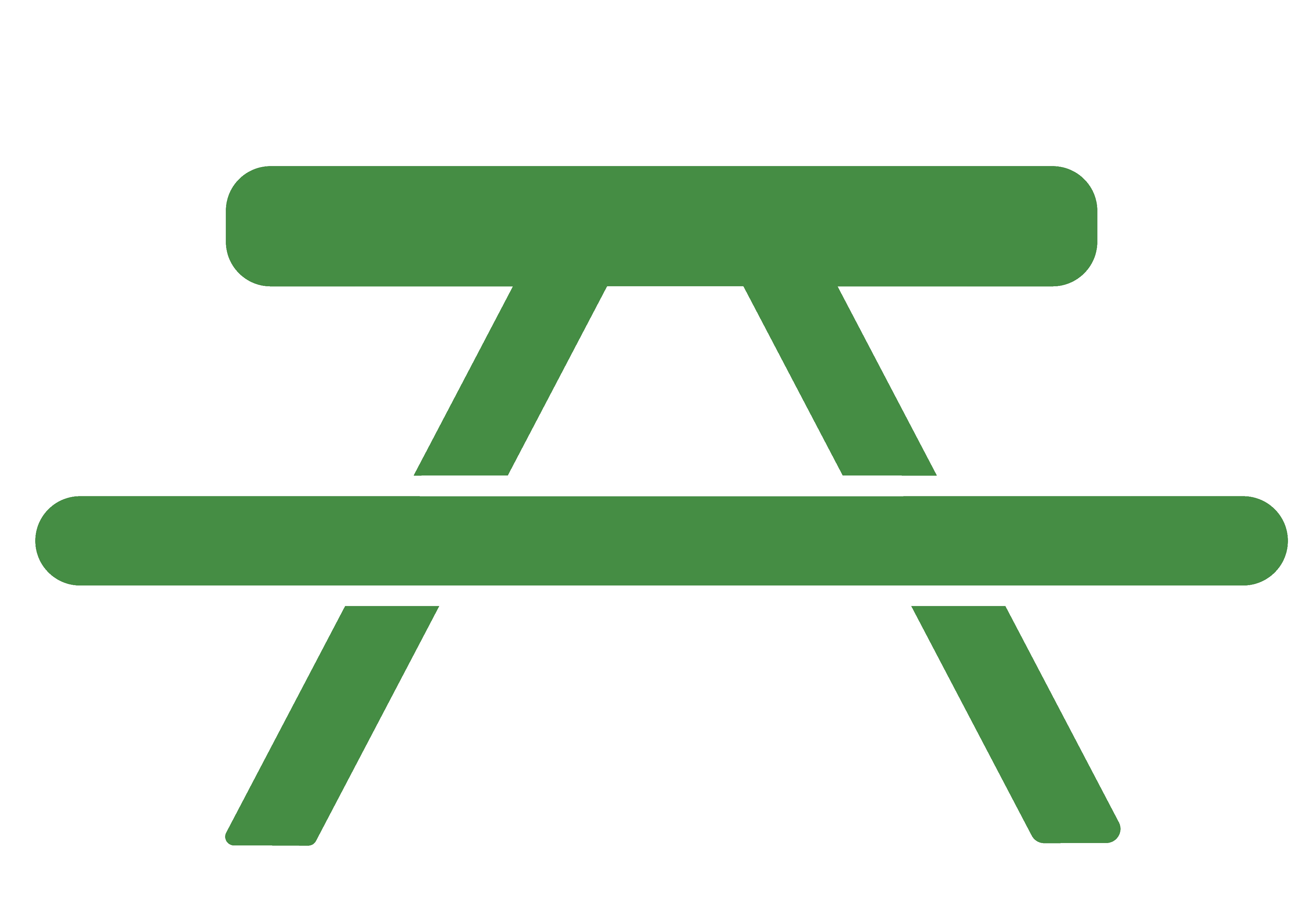 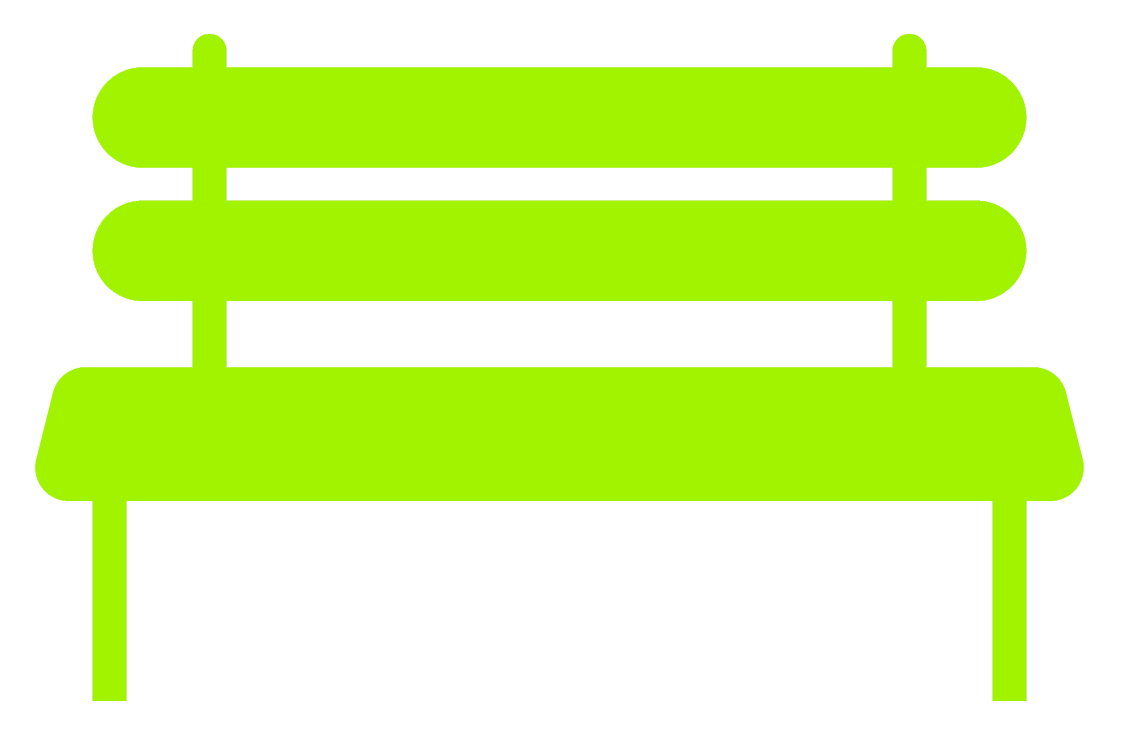 1. État des lieux2. Objectif(s) du projet3. Description du projet4. Expériences similaires5. Impact(s) du projet
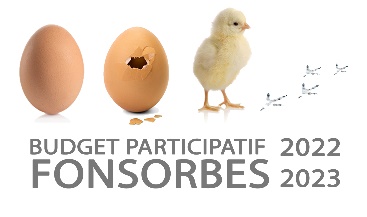 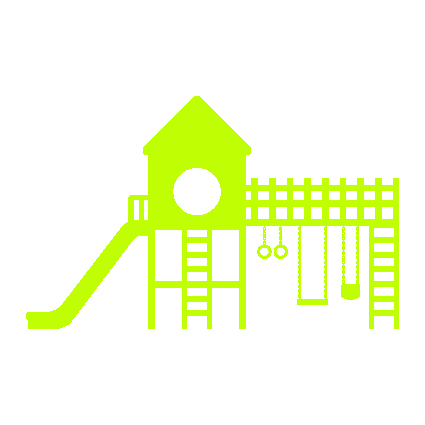 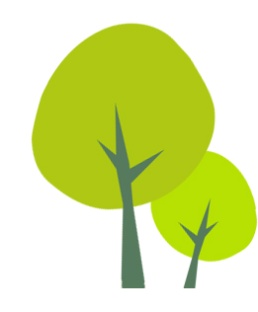 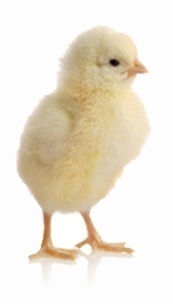 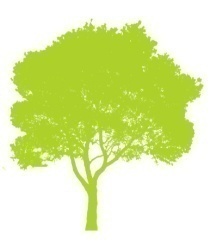 ÉTAT DES LIEUX
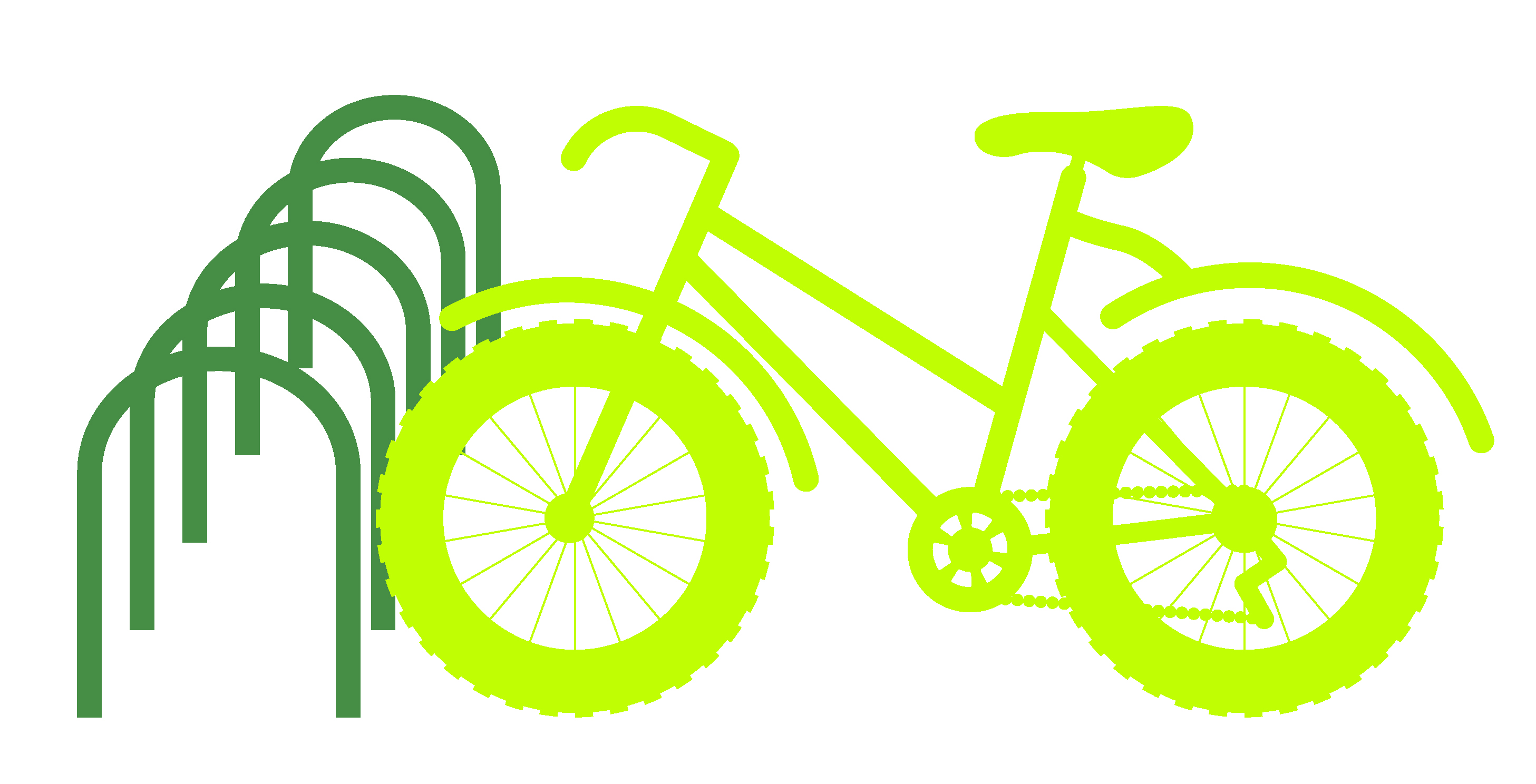 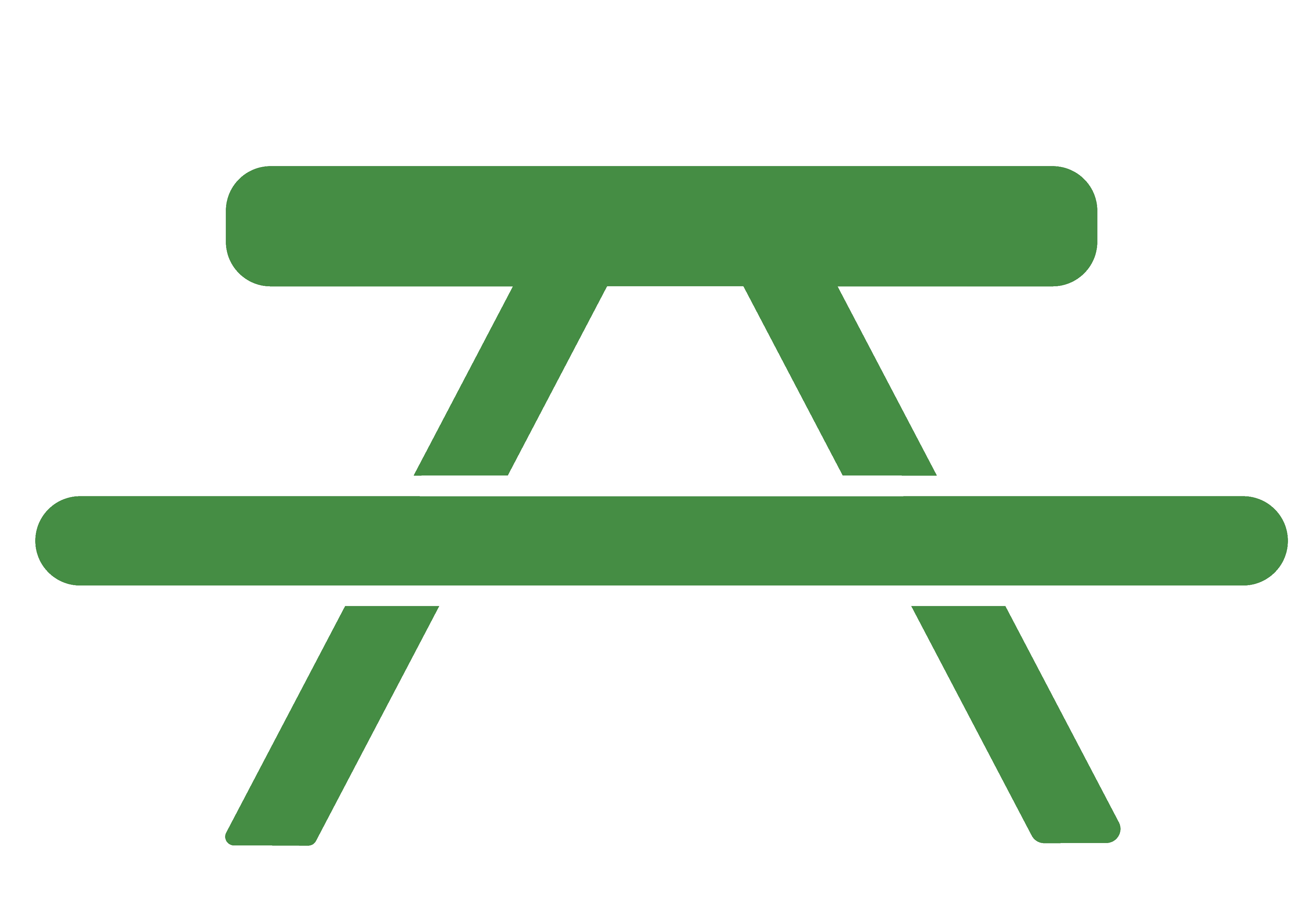 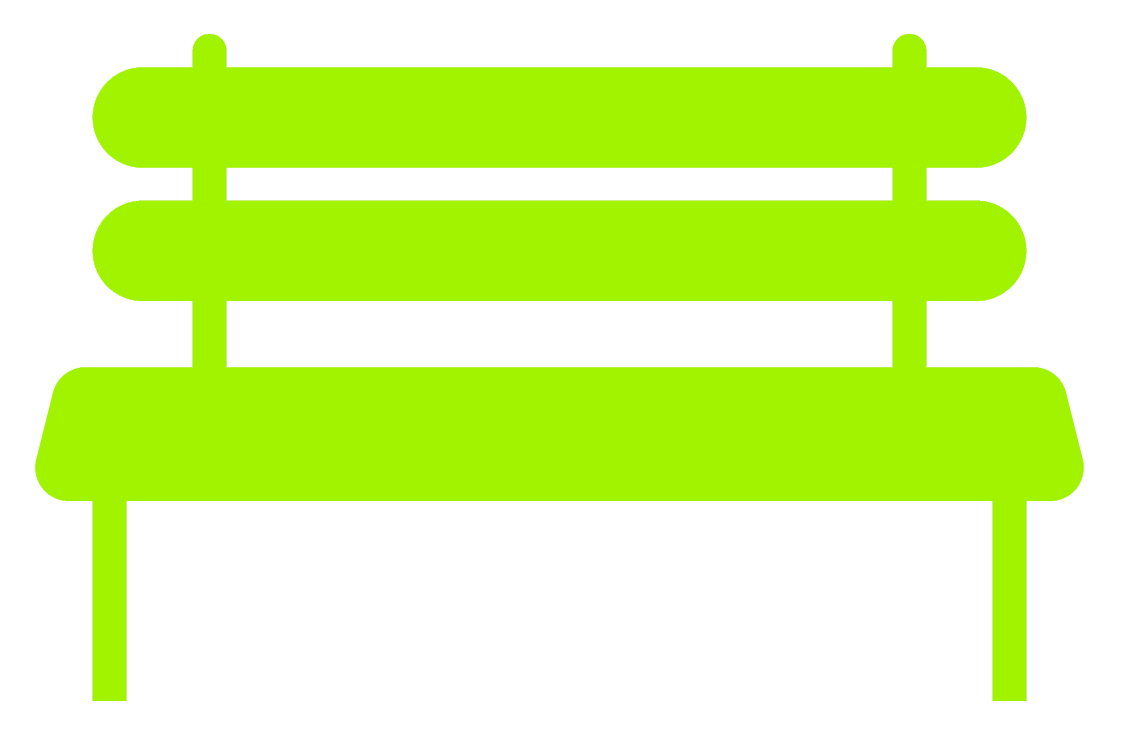 • Aucun lieu aménagé actuellement sur Fonsorbes (ou à proximité) pour les sports de glisse (vélos, trottinettes, rollers, skateboards, draisiennes…), malgré la grande demande. 

• L’installation d’une pumptrack sur la commune de Fonsorbes permettrait d’élargir les activités sportives proposées et de répondre à la demande.
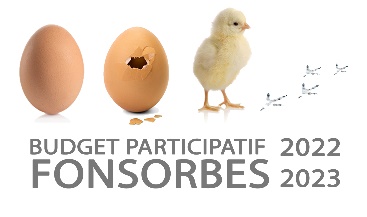 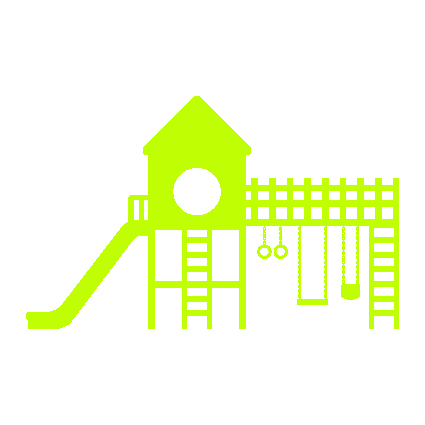 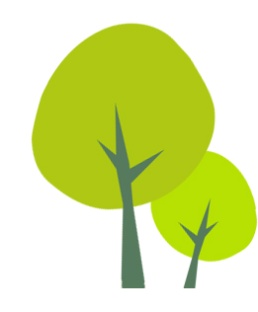 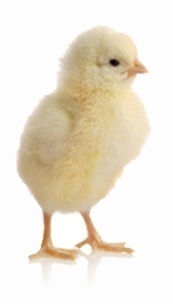 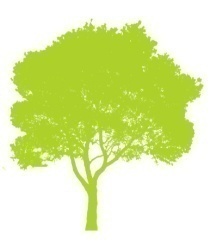 OBJECTIFS DU PROJET
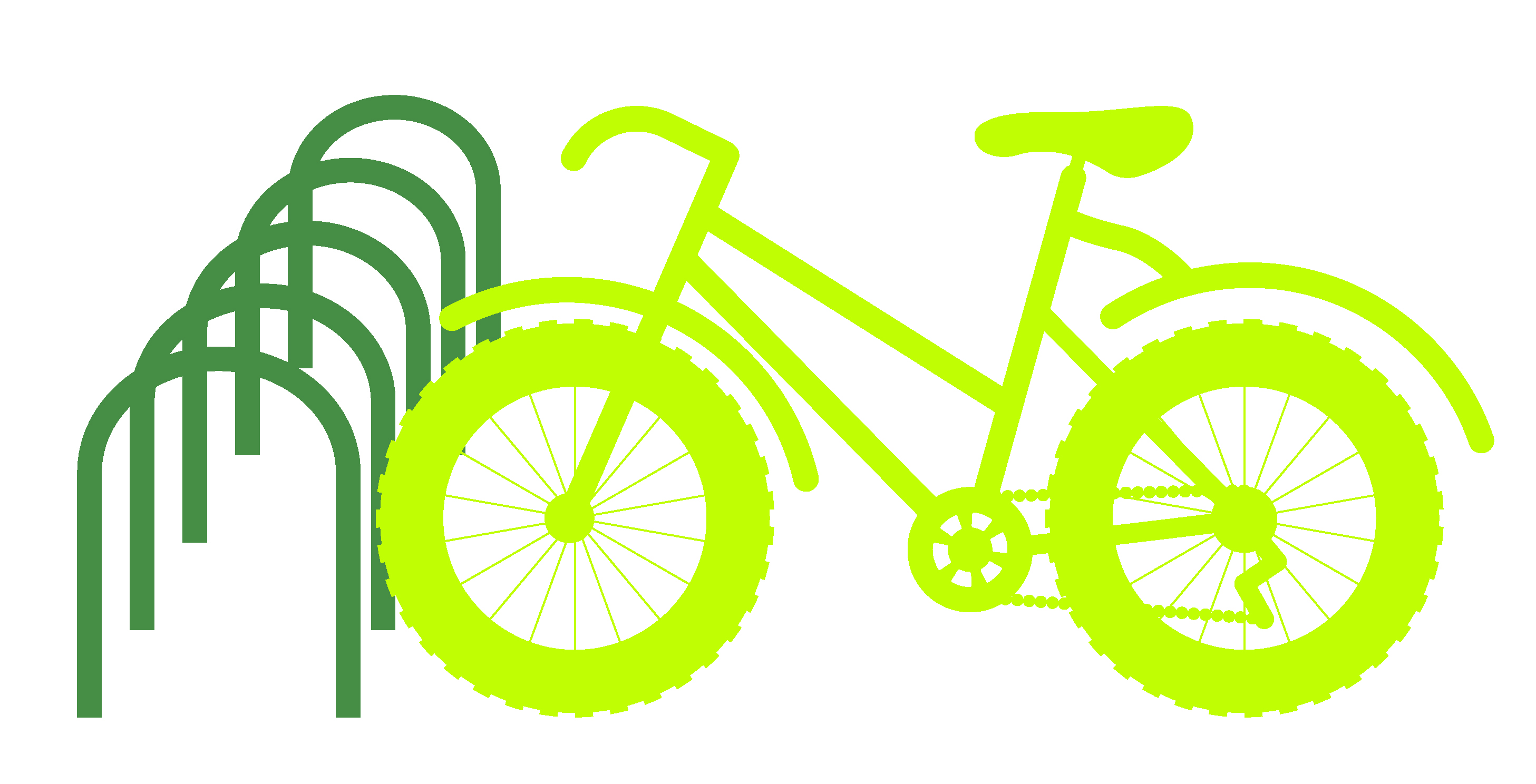 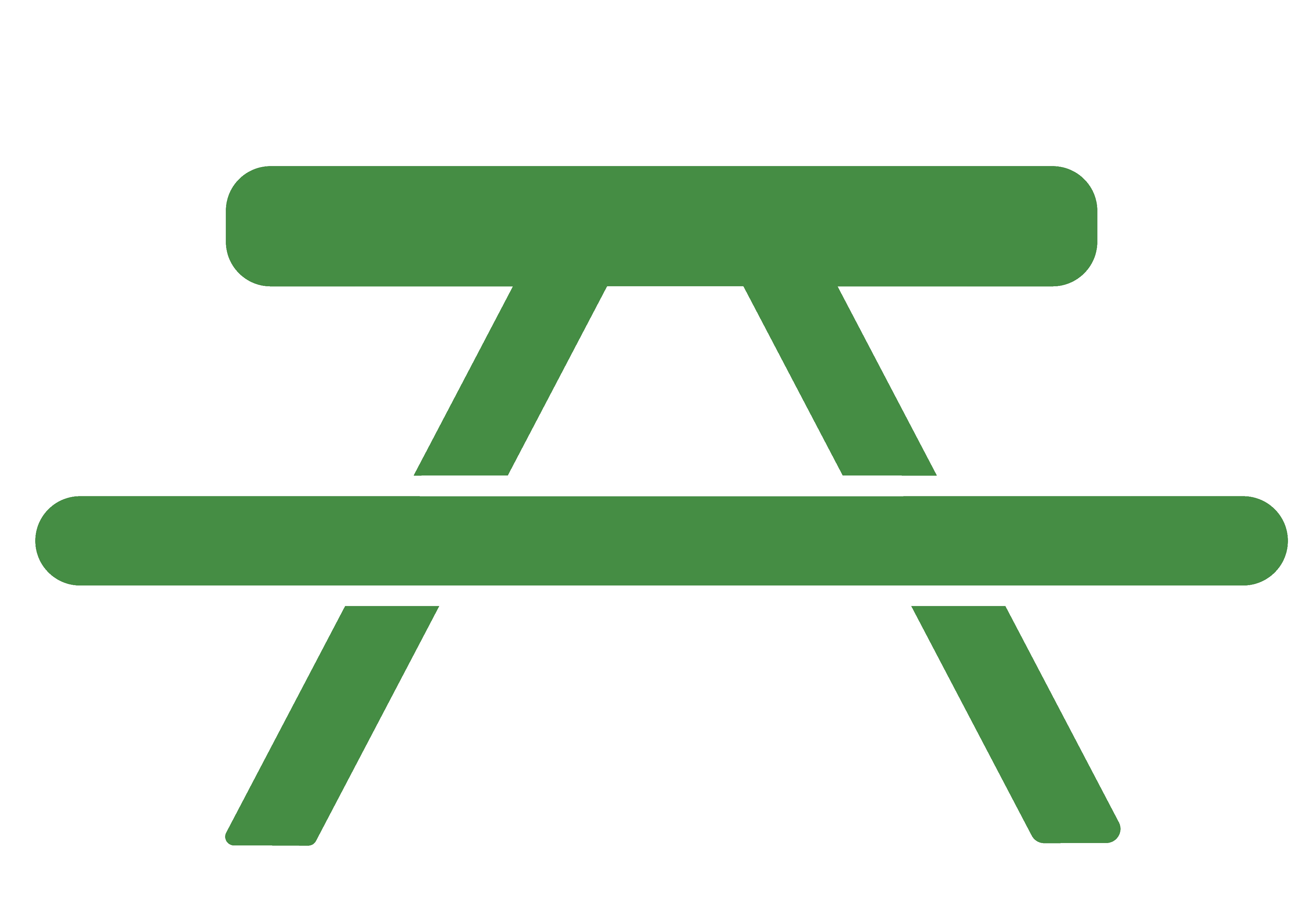 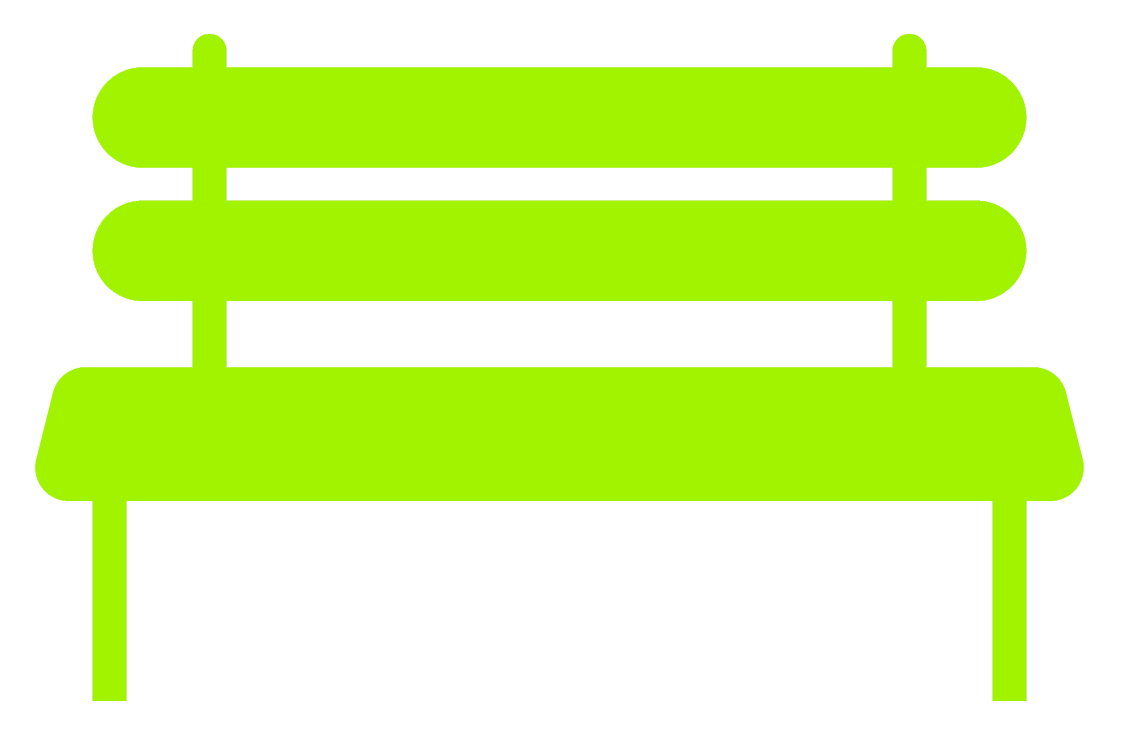 • Proposer un espace de jeux accessible à tous pour se dépenser, se retrouver, favoriser le partage et la rencontre. 
• Fédérer les habitants autour d’une activité saine et ludique. 
• Espace disponible pour les scolaires (ateliers vélos)
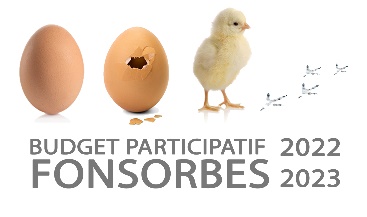 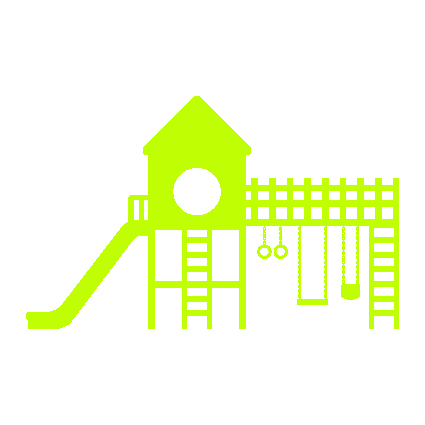 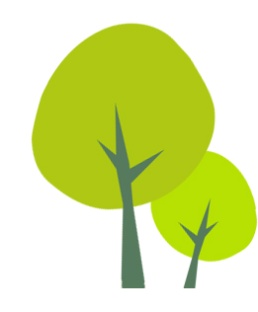 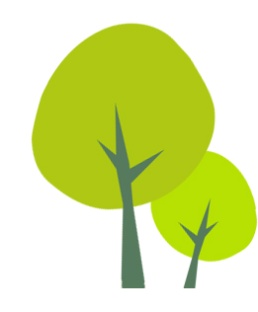 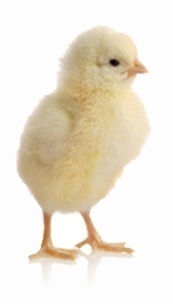 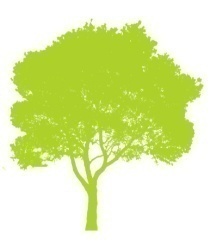 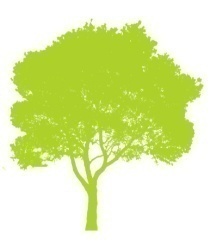 DESCRIPTIF DU PROJET
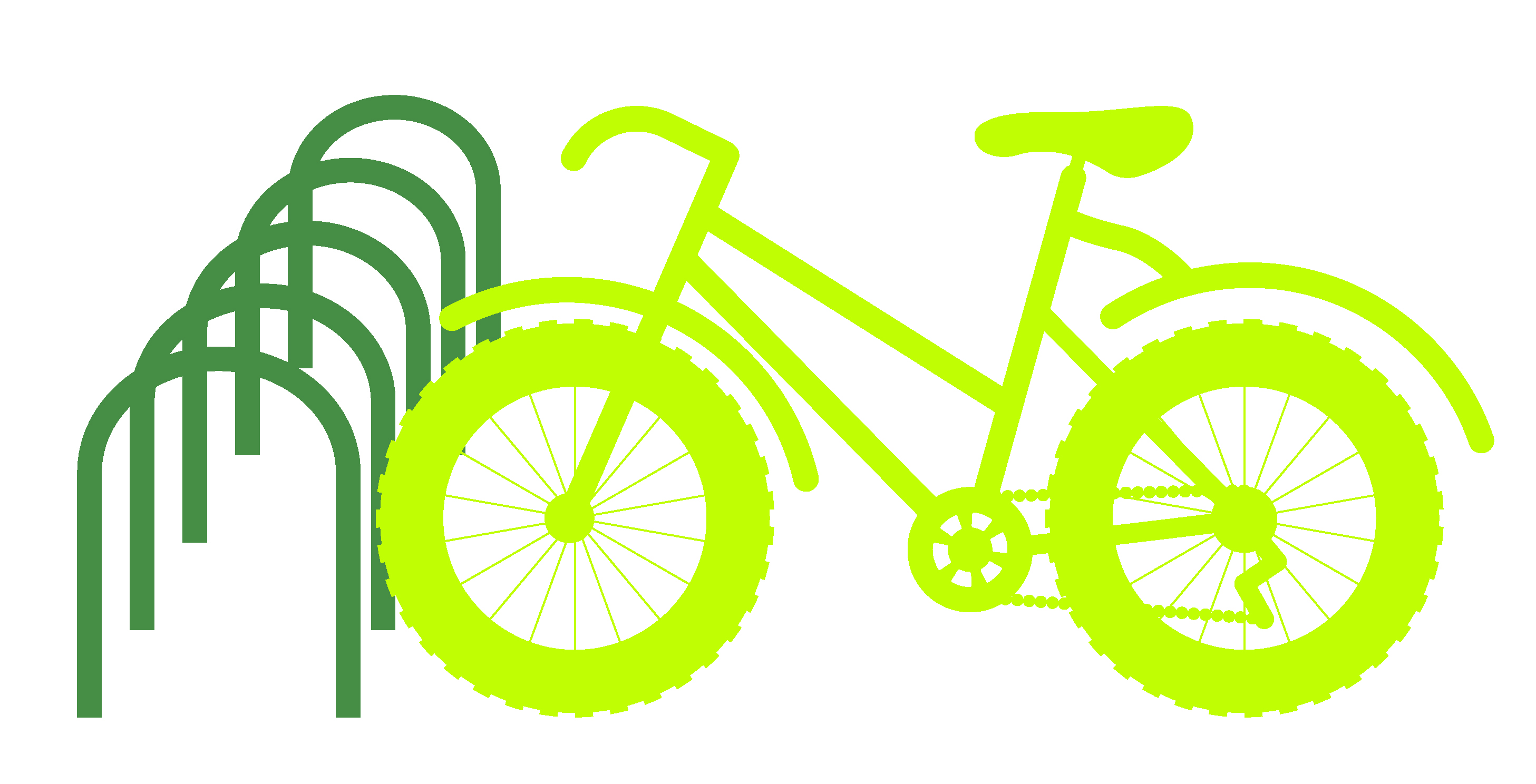 DESCRIPTIF DU PROJET
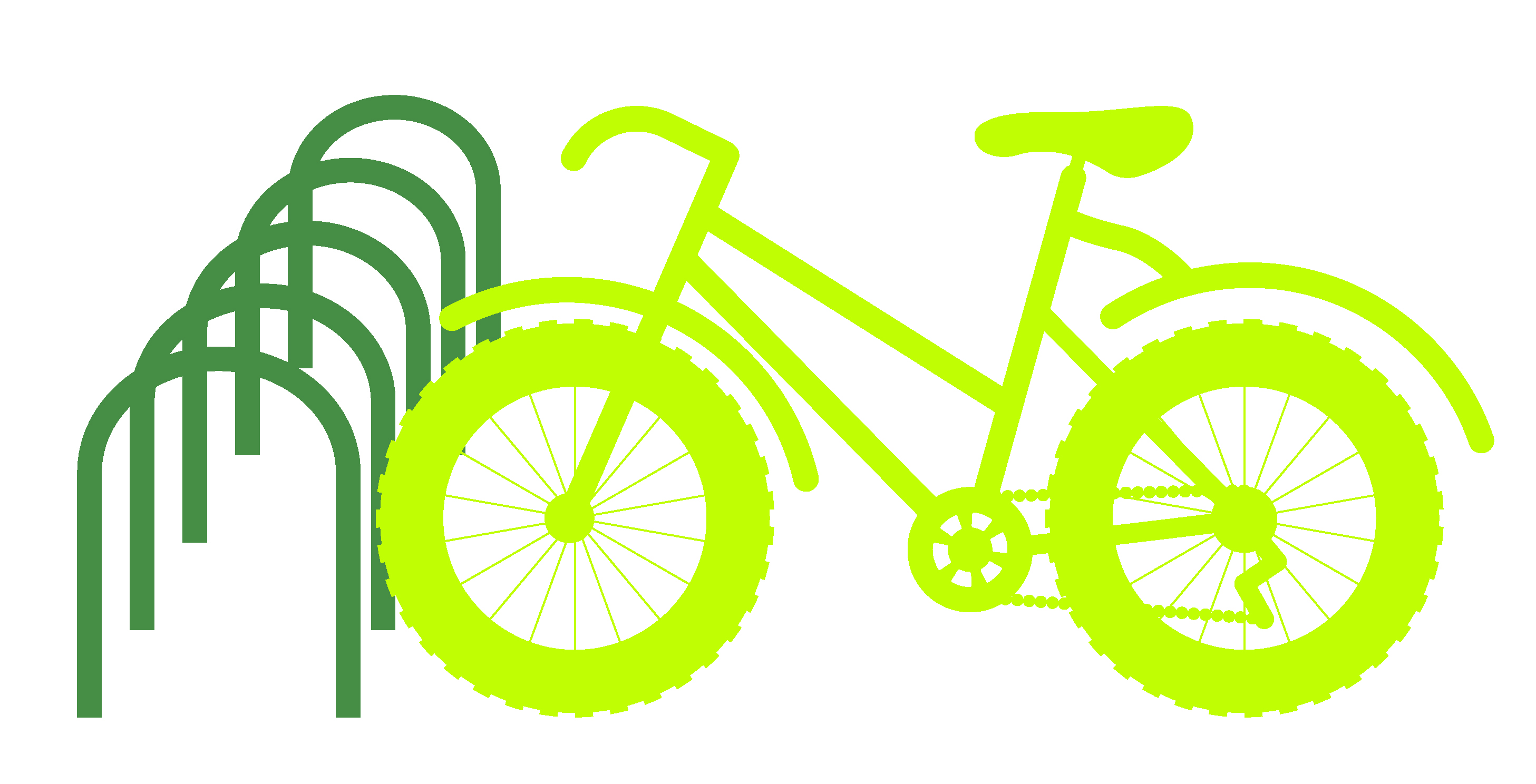 • Installation d’une pumptrack sur le parc de Cantelauze derrière l’école élémentaire.

• Contrairement à un skate-park, plutôt destiné aux adolescents maîtrisant bien le skate-board ou la trottinette, la pumptrack est adaptée à tout âge, niveau et sport (skate-boards, rollers, trottinettes, vélos, draisiennes…).
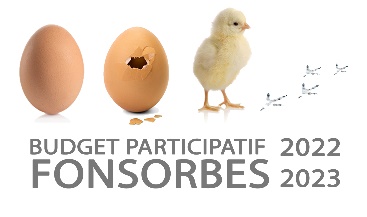 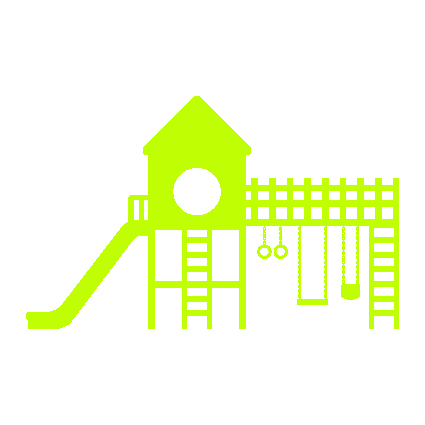 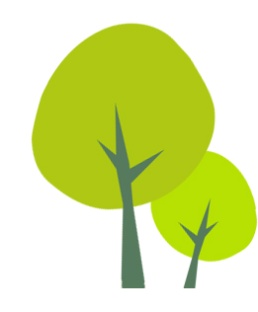 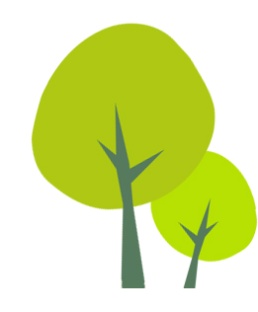 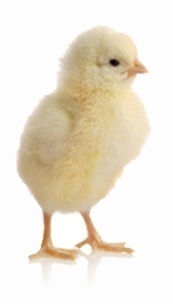 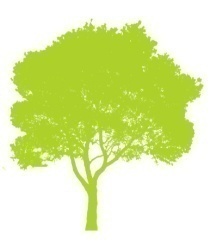 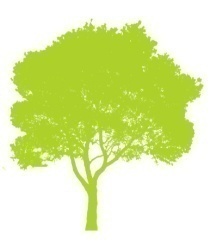 DESCRIPTIF DU PROJET
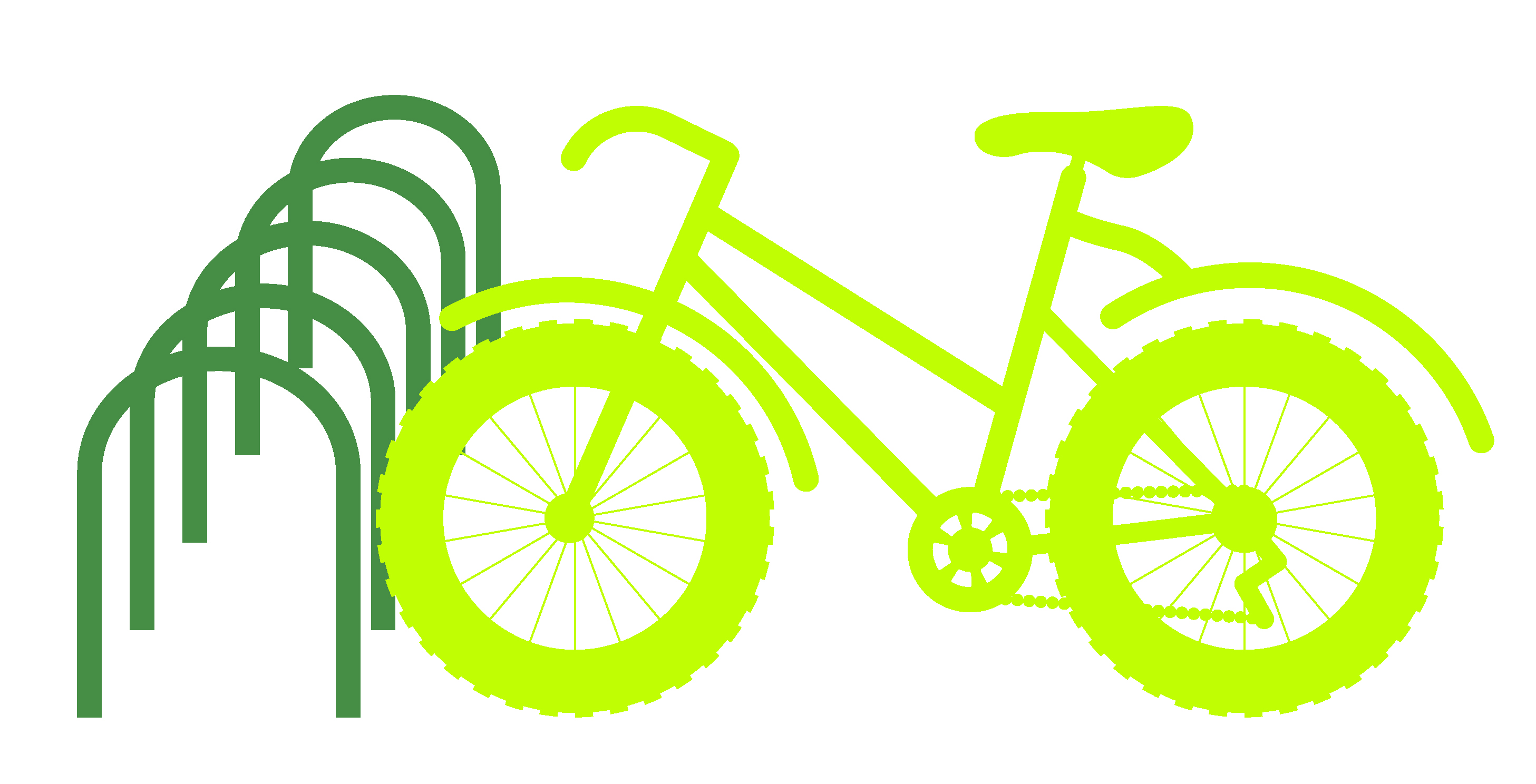 DESCRIPTIF DU PROJET
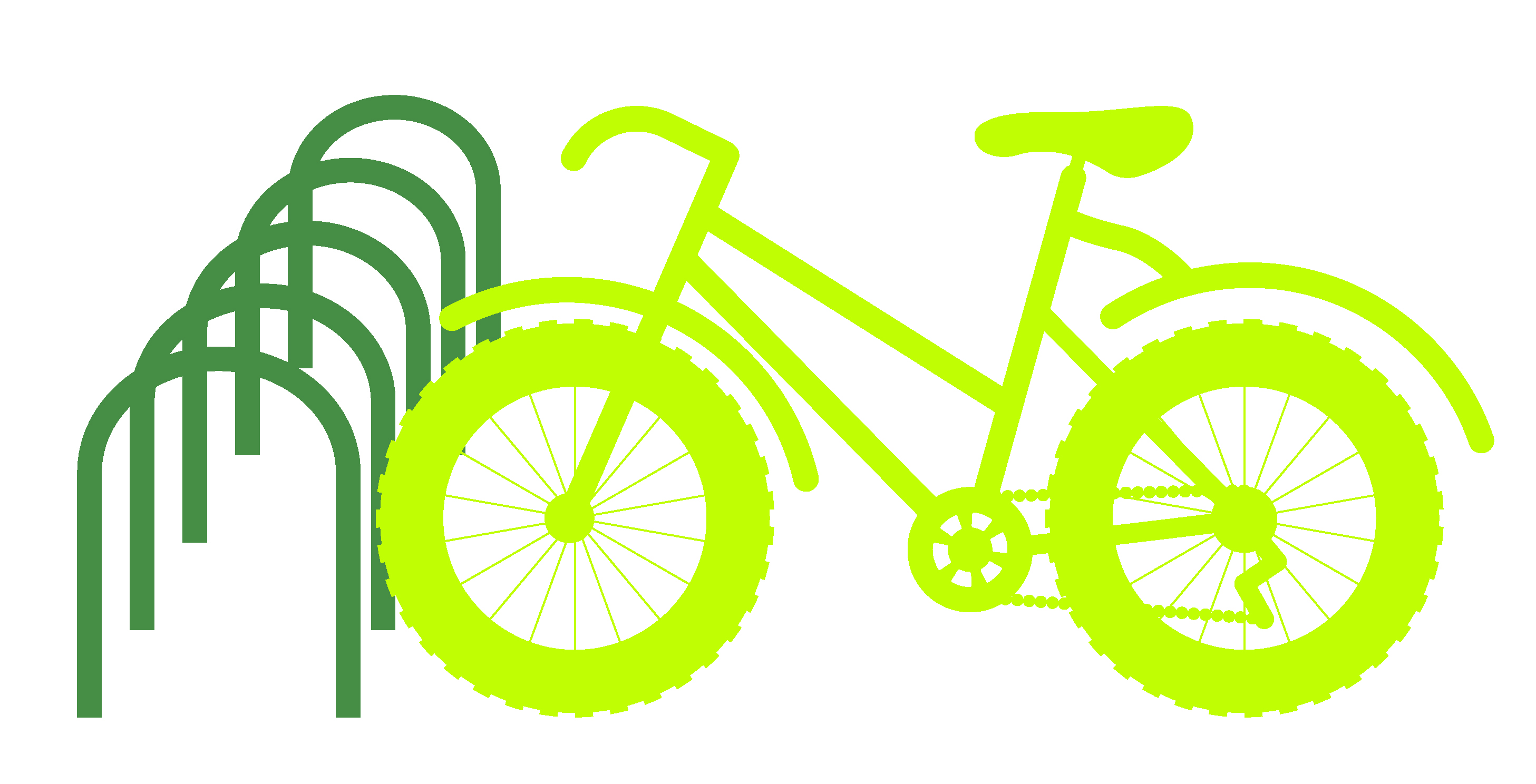 • Chaque aménagement est unique. Il conviendra de définir un plan et un design précis en tenant compte de la localisation.

• Emprise de la pumptrack : de 500 à 700 m². 

• Espace disponible : environ 5 000m².
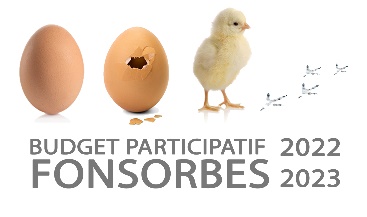 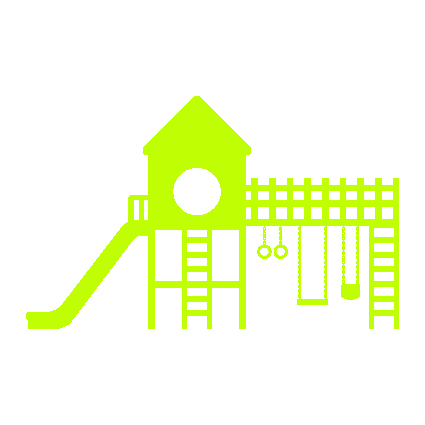 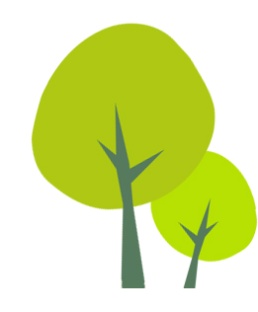 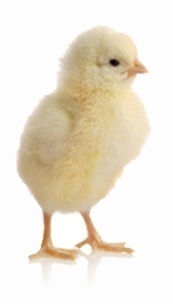 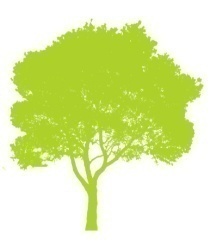 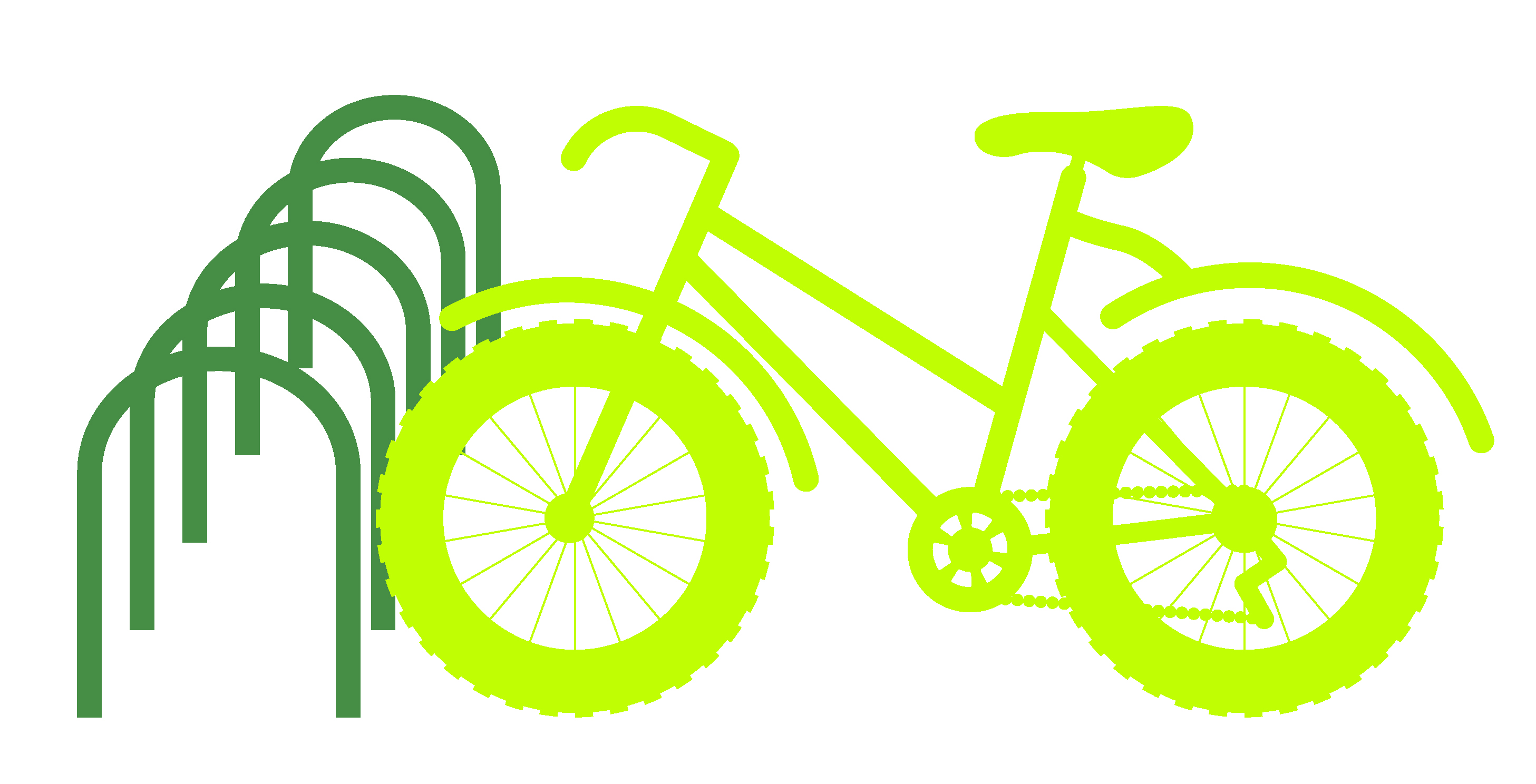 EXPÉRIENCE(S) SIMILAIRE(S)
Exemple de pumptrack : à Cavaillon. 70 ml sur 600 m² installée en octobre 2017
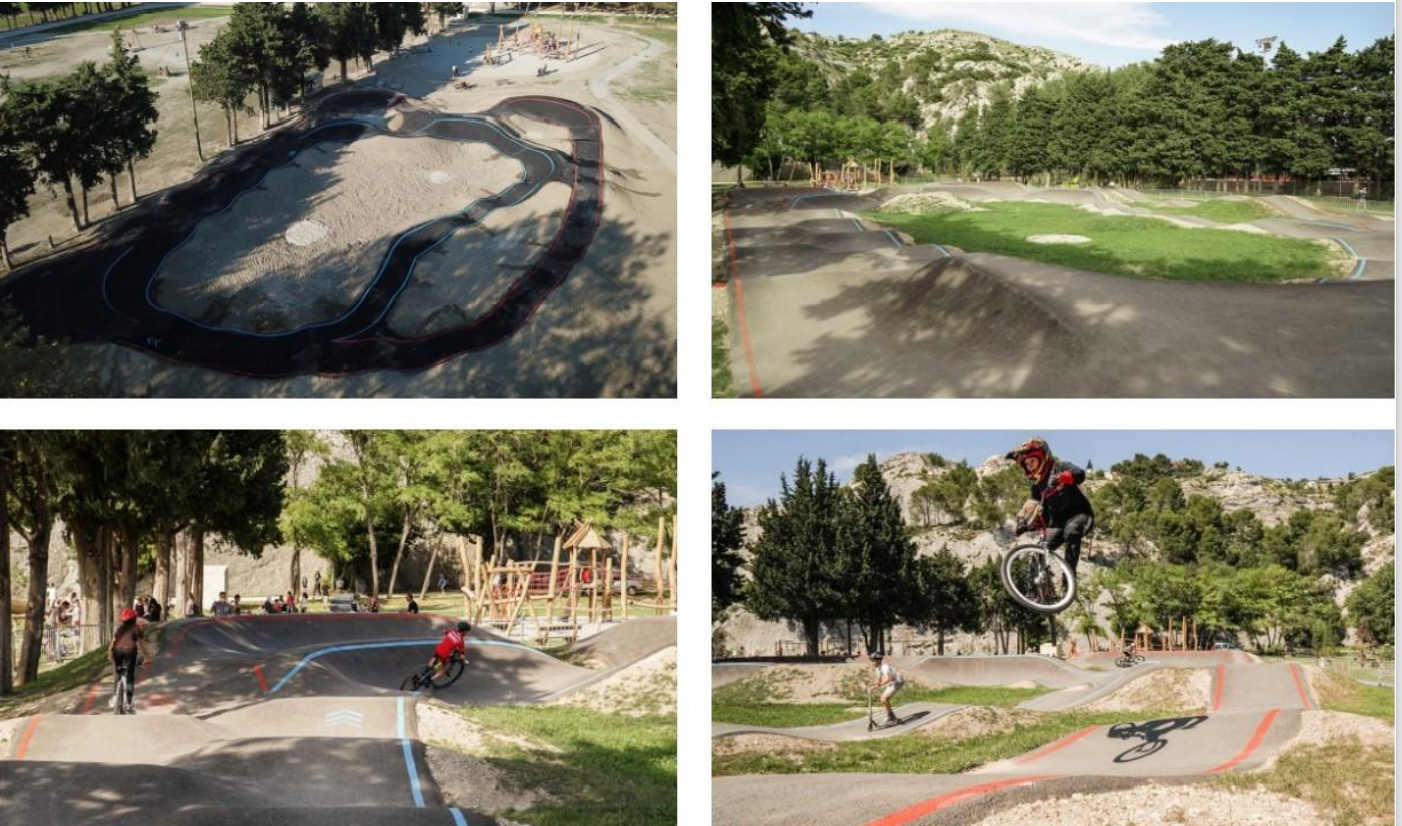 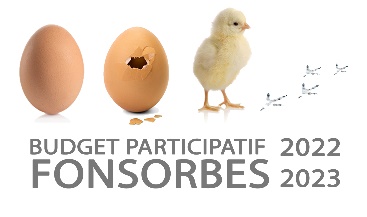 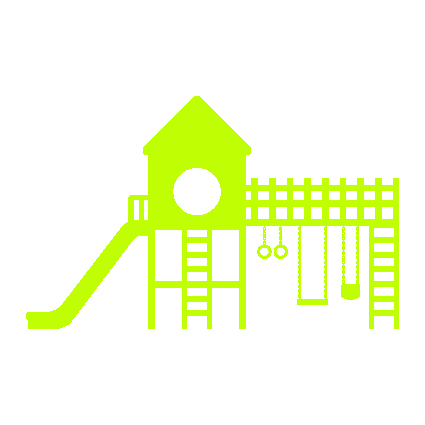 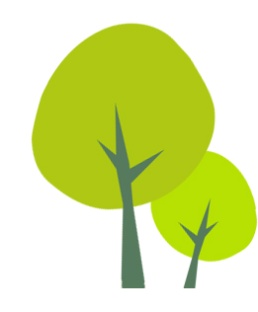 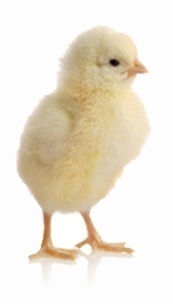 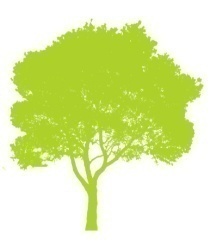 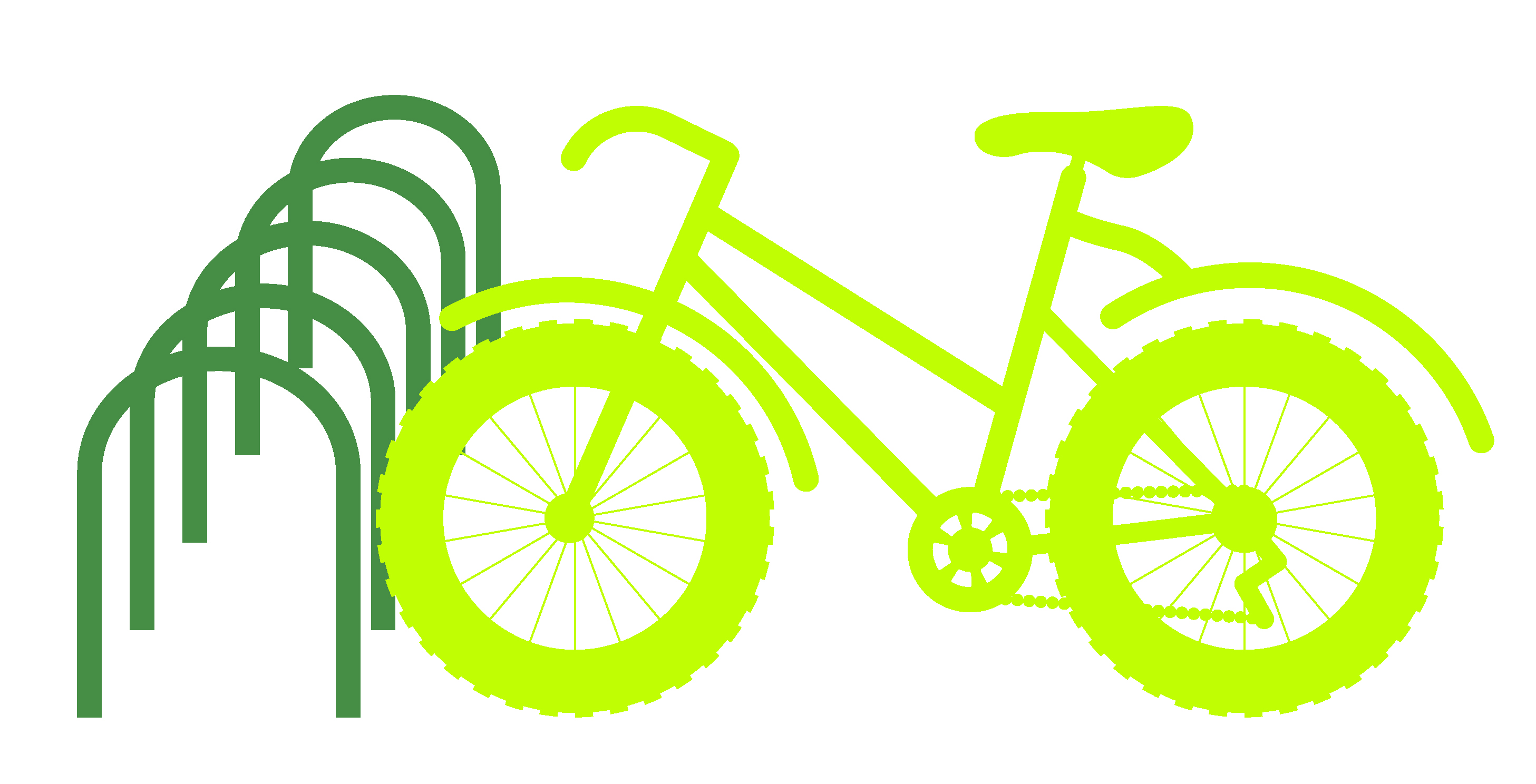 EXPÉRIENCE(S) SIMILAIRE(S)
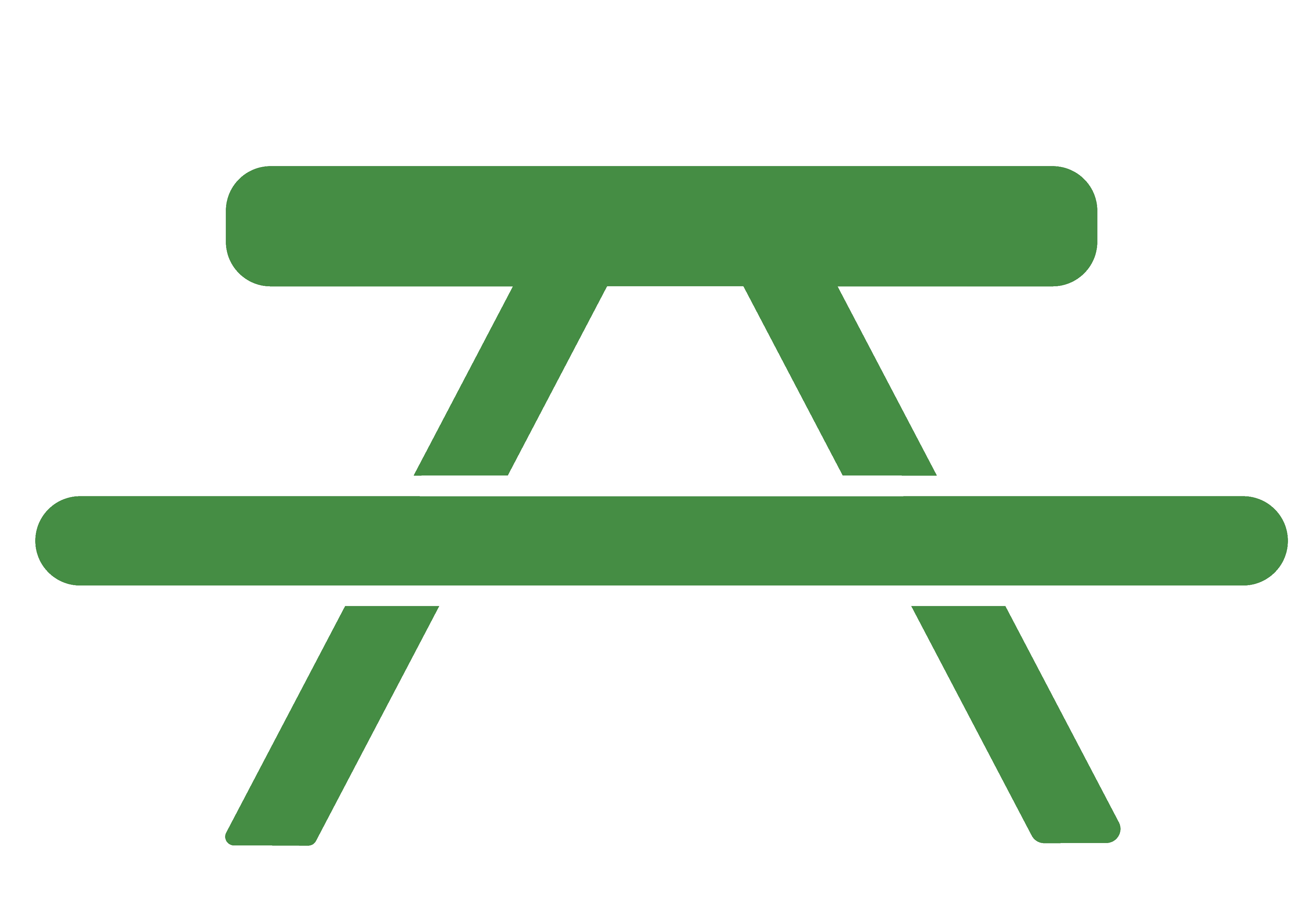 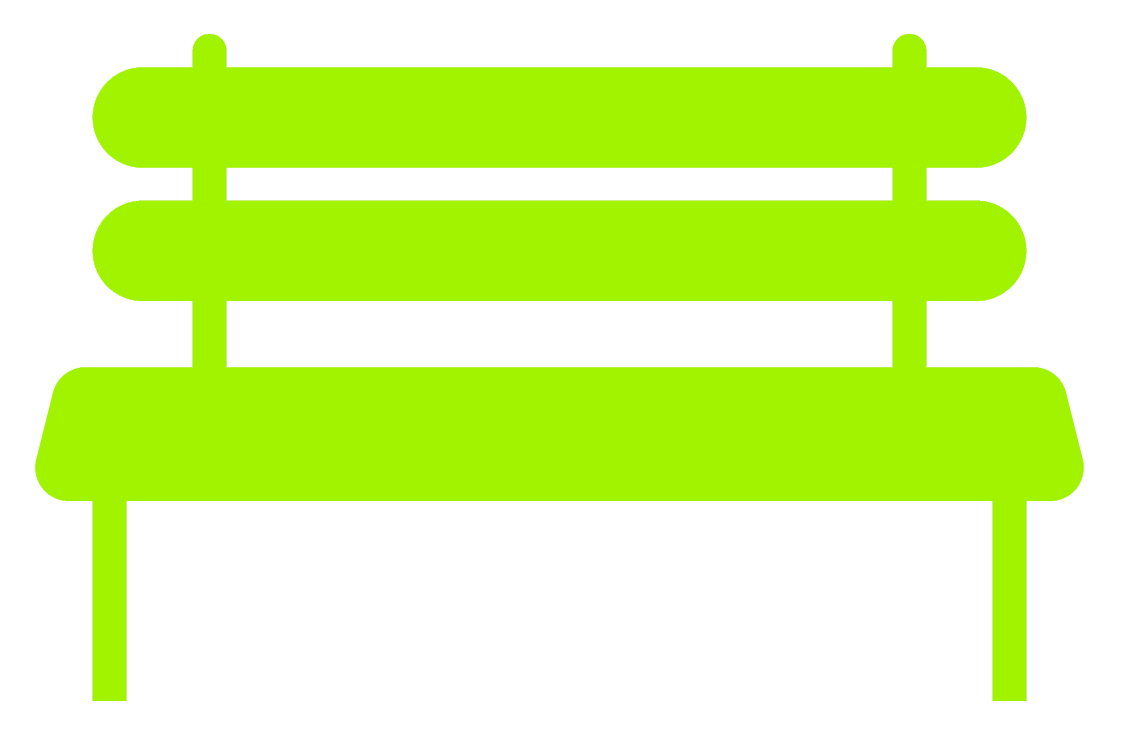 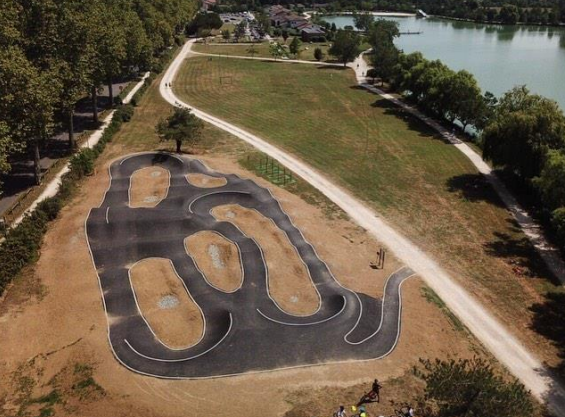 Grenade
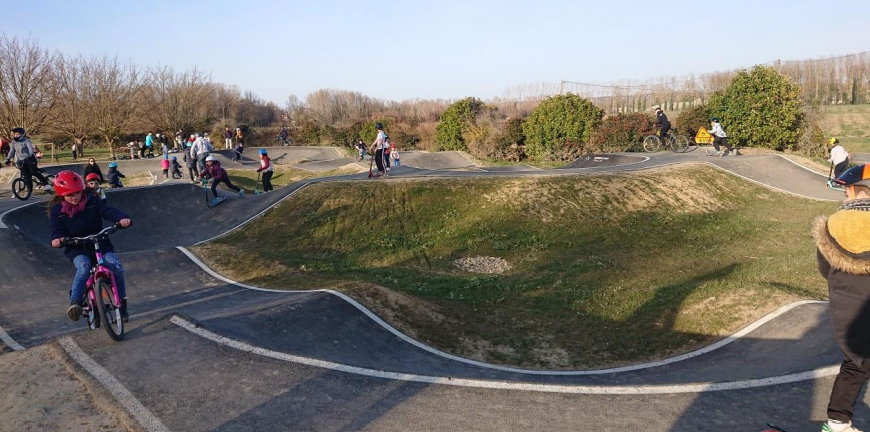 Samatan
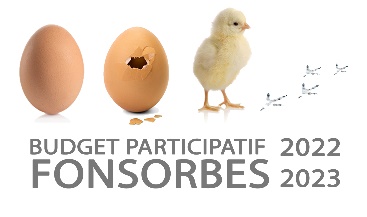 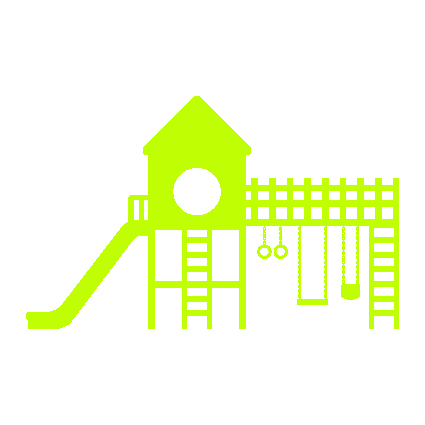 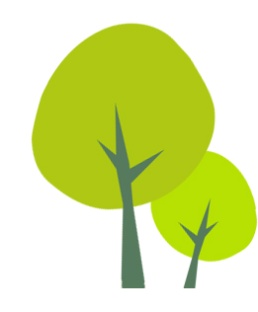 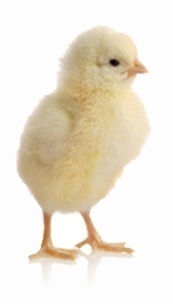 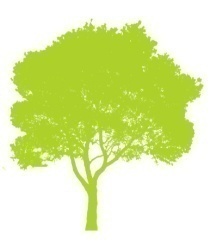 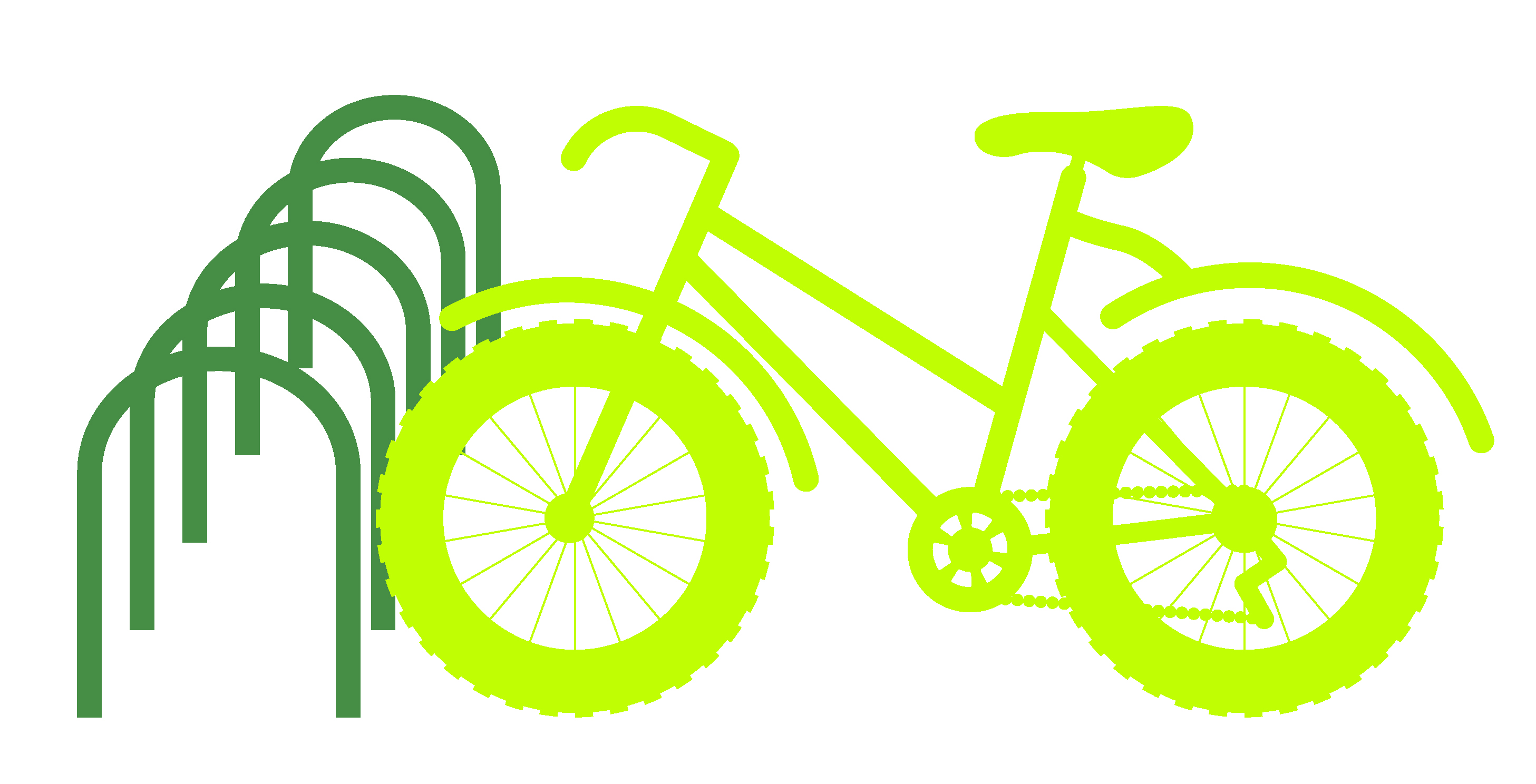 IMPACT(S) DU PROJET
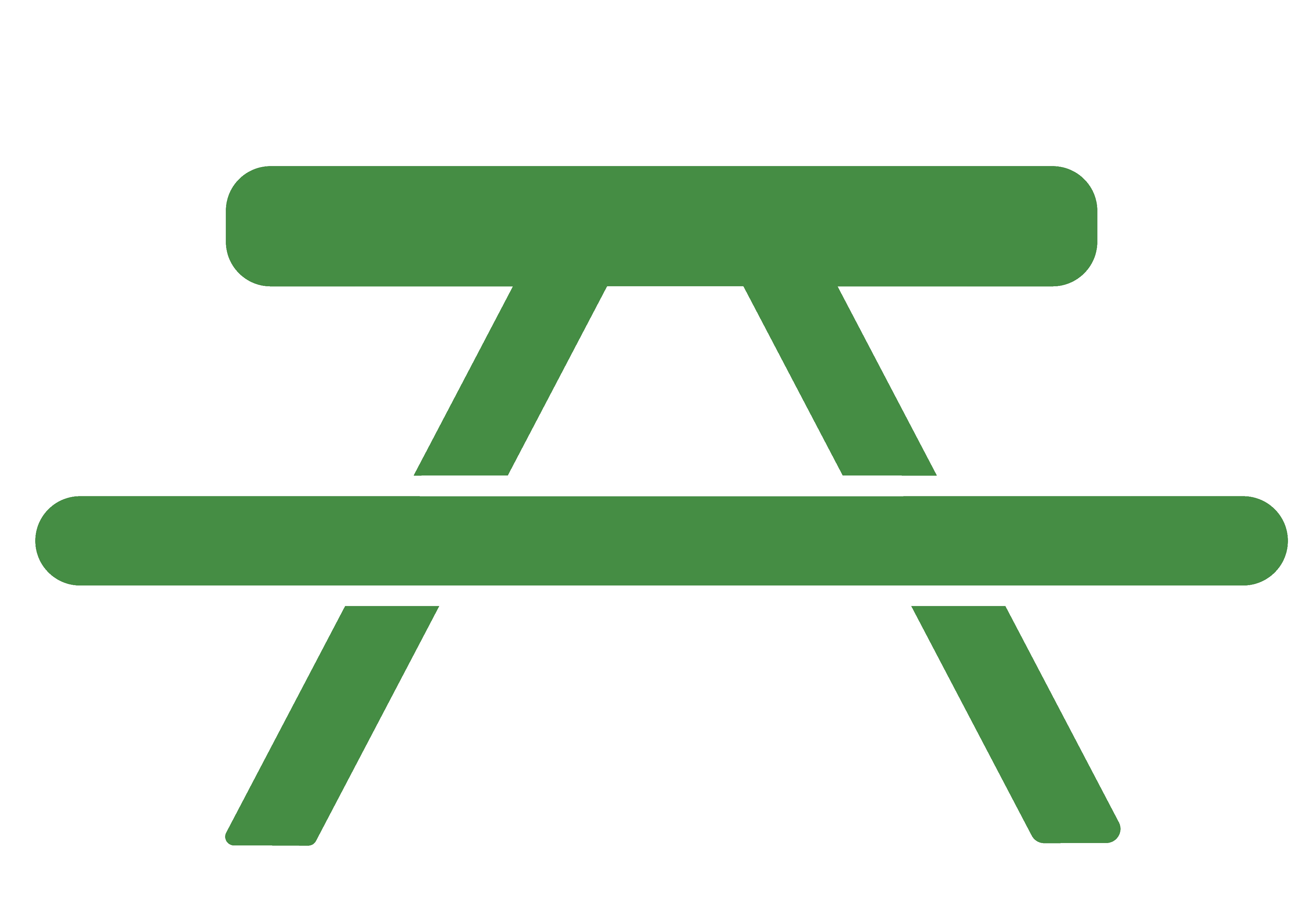 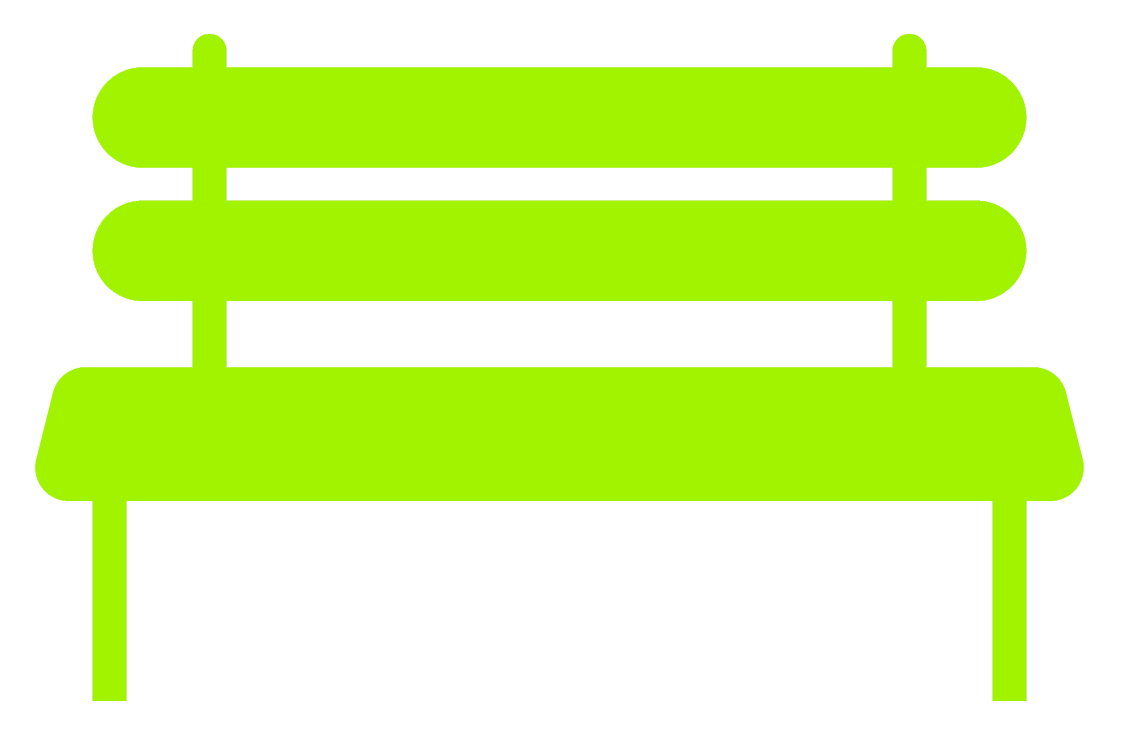 • La pumptrack est 10 à 15 fois moins chère à aménager qu’une piste de BMX traditionnelle et demande beaucoup moins d’entretien. 
• L’ouvrage est facile à intégrer et rapide à concrétiser (1 mois environ).
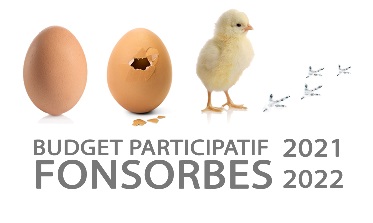